Water Utilities Update
Low-Income Oversight Board
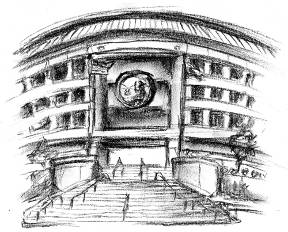 Water Division
June 12, 2020
2
Topics
COVID-19 Impact

Affordability Proceeding

Credit Card Pilot Program
3
Current Water Low-Income Data
Enrollment Changes during COVID-19
Total Enrollment Increase since March: 10,000 or 4%
2 utilities saw slight decrease

Current Total Enrollment: 258,000
21% of Residential Customers
2018 Enrollment: 221,000

Water Low-Income OIR (R.17-06-024) issued Scoping Ruling on June 2nd 
Requires bi-weekly reports through end of September

Utilities have expressed difficulties in providing bi-weekly reports

Monthly reports through end of June 2021
4
Affordability OIR
R.18-07-006
Proposed Decision released on June 4th 
Adopts affordability metrics and methodologies
Will be used to generate annual Affordability Report
Phase 2
Amended Scoping Memo and Ruling released on June 9th 
Implementation of metrics & further refinement of methodologies
Statutory deadline extended to December 31, 2021
Credit Card Pilot Program
AB 1180
Report deadline extended to January 11, 2021
Clarified requirements with Assemblywoman Garcia’s office
Data request sent to utilities on May 20th
Will receive responses later in June